Николай Михайлович Амосов
Открытый классный час
Студентов 32 группы
Николай Михайлович Амосов родился 6 декабря 1913 года в деревне недалеко от города Череповца
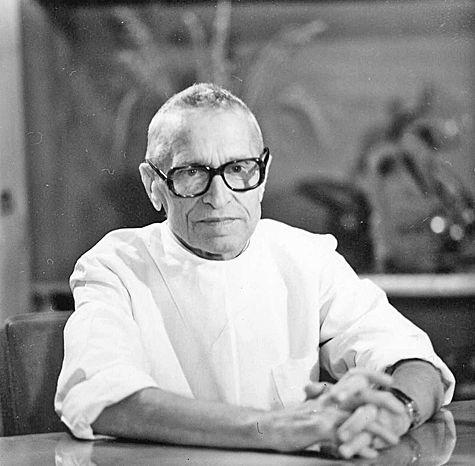 [Speaker Notes: Николай Михайлович Амосов родился 6 декабря 1913 года в деревне недалеко от города Череповца.]
Супруга - Денисенко Лидия, окончила Киевский медицинский институт, работала хирургом, физиотерапевтом. Дочь - Екатерина Николаевна (1956 г. рождения), доктор медицинских наук, член-корреспондент Украинской
медицинской академии. Внучка - Анна.
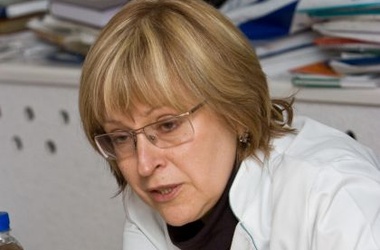 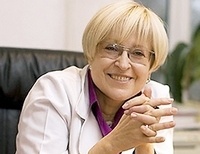 Амосова Екатерина Николаевна
[Speaker Notes: Супруга - Денисенко Лидия, окончила Киевский медицинский институт, работала хирургом, физиотерапевтом. Дочь - Екатерина Николаевна (1956 г. рождения), доктор медицинских наук, член-корреспондент Украинской медицинской академии. Внучка - Анна.]
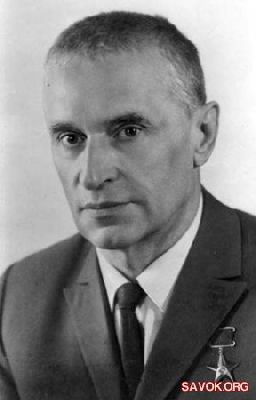 Отец Николая, участник первой мировой войны. Мать работала акушеркой, семья жила очень скудно. С детства Николай познал все тяготы нелегкого крестьянского труда. Уже в те годы он полюбил книги. Учился в школе, после в Череповецком механическом техникуме.
[Speaker Notes: Отец Николая Амосова, участник первой мировой войны, после возвращения с фронта покинул семью. Мать работала акушеркой, зарабатывала немного, поэтому семья жила очень скудно. С детства Николай познал все тяготы нелегкого крестьянского труда. Уже в те годы он полюбил книги, не расставался с ними и когда учился в школе, и когда был учащимся Череповецкого механического техникума.]
В 1934 году женился и в том же году поступил в заочный Индустриальный институт. В 1935 году вместе с женой поступили в Архангельский медицинский институт. В 1939 году Амосов с отличием окончил институт, решил продолжить занятия физиологией, но место в аспирантуре было только по хирургии.
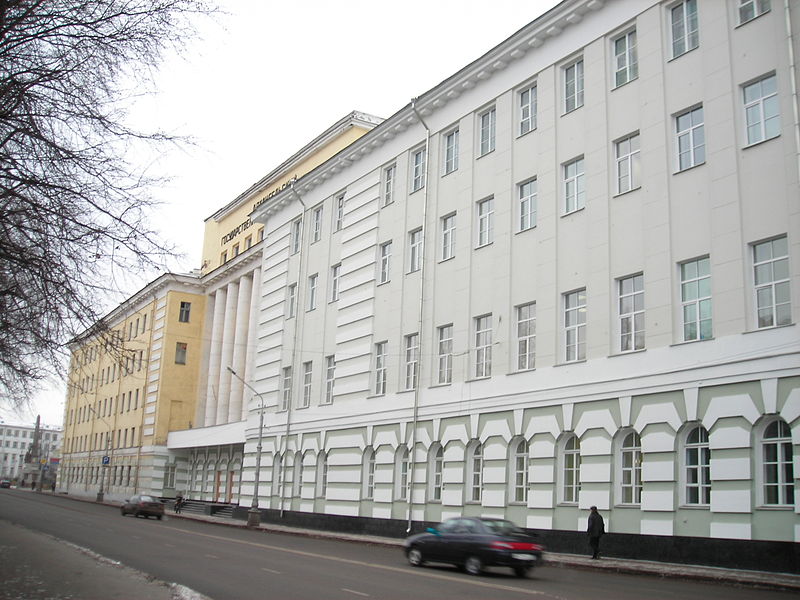 Архангельский медицинский институт
[Speaker Notes: Осенью 1932 года начал работать начальником смены рабочих на электростанции при большом лесопильном заводе в Архангельске - новостройке первой пятилетки.
В 1934 году женился и в том же году поступил в заочный Индустриальный институт. В 1935 году вместе с женой поступили в Архангельский медицинский институт, где за первый год обучения Николай прошел программу сразу двух курсов. В это время он близко познакомился с профессором физики В.Е. Лашкаревым, который открыл студенту удивительный мир парапсихологии. В 1939 году Амосов с отличием окончил институт, решил продолжить занятия физиологией, но место в аспирантуре было только по хирургии.]
Николай продолжал учиться в Индустриальном институте. В 1940 году получил диплом инженера с отличием. К тому времени молодые супруги решили пожить отдельно, и Николай уехал из Архангельска в Череповец, где работал ординатором-хирургом в местной больнице.
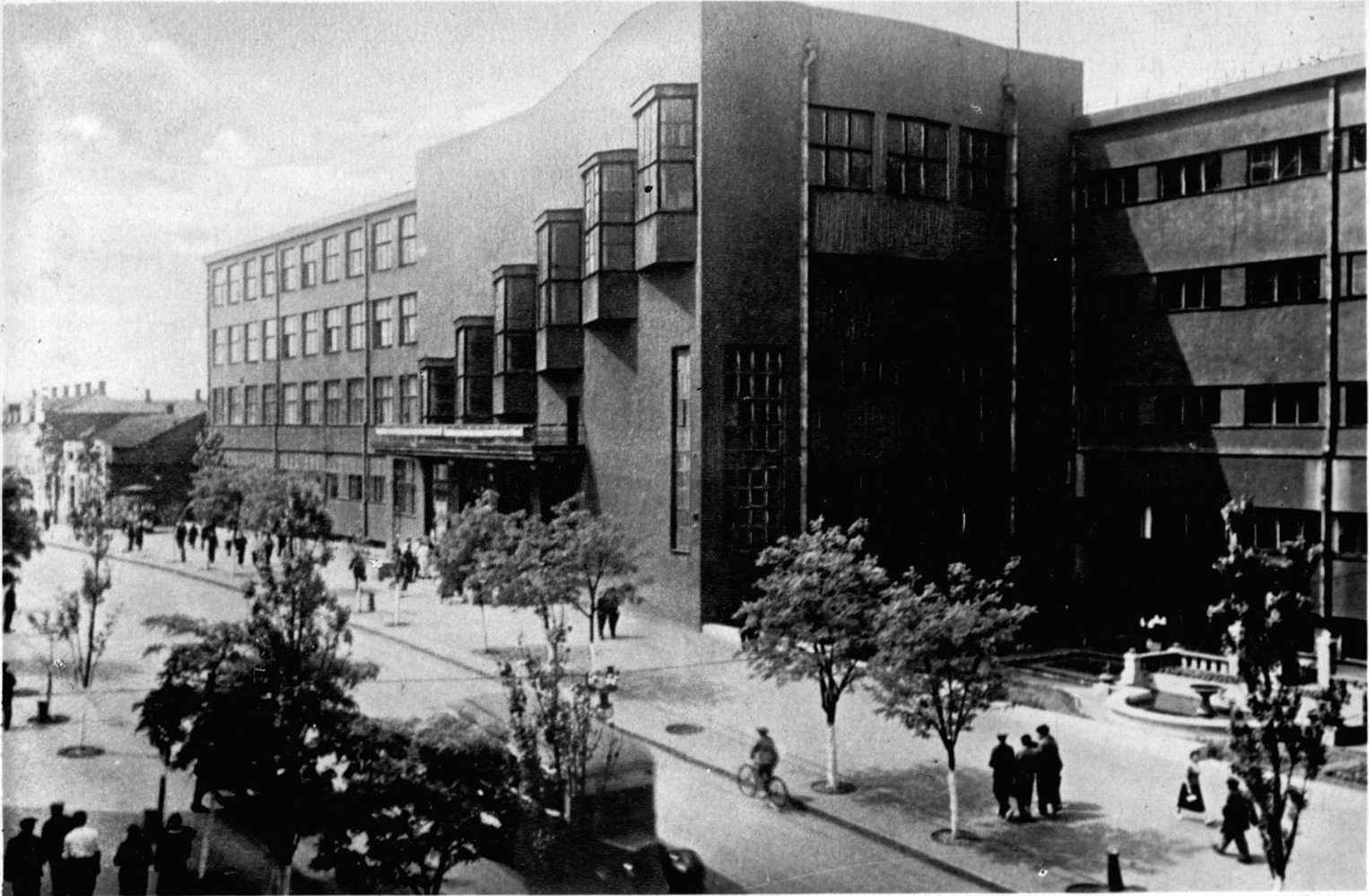 Индустриальный институт
[Speaker Notes: Помимо медицины его интересовала и техника. Николай продолжал учиться в Индустриальном институте и даже начал делать проект большого аэроплана с паровой турбиной. Затратил на него массу времени, но зато в 1940 году получил диплом инженера с отличием. К тому времени молодые супруги решили пожить отдельно, и Николай Амосов уехал из Архангельска в родной Череповец, где работал ординатором-хирургом в местной больнице.]
С первых дней войны Амосов работал в комиссии по мобилизации. Вскоре был назначен ведущим хирургом в полевой подвижной госпиталь В этом госпитале и в одной должности
он прослужил всю войну.
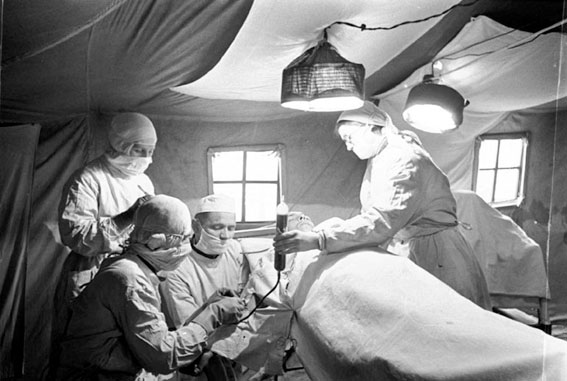 [Speaker Notes: С первых дней войны Амосов работал в комиссии по мобилизации. Вскоре был назначен ведущим хирургом в полевой подвижной госпиталь ("ППГ-22-66 на конной тяге"). В этом госпитале и в одной должности он прослужил всю войну.
Фронтовая жизнь Николая Амосова началась летом 1941 года в Сухиничах. Когда в октябре немцы прорвали фронт, госпиталь переехал в подмосковный город Егорьевск.]
В период контрнаступления советских войск хирурги получил большую практику лечения газовых инфекций конечностей, ранений суставов, переломов, приходилось делать много ампутаций. В это время он разработал свои оригинальные методы операций, снижавшие смертность.
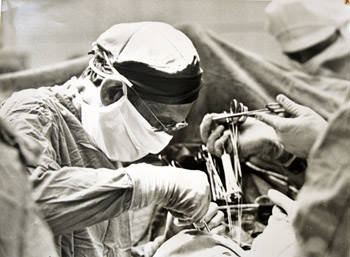 [Speaker Notes: В период контрнаступления советских войск под Москвой госпиталь переместился сначала в Подольск, а оттуда в Калугу. Здесь хирург получил большую практику лечения газовых инфекций конечностей, ранений суставов, переломов, приходилось делать много ампутаций. В это время он разработал свои оригинальные методы операций, снижавшие смертность, и на их основе написал первую диссертацию, которую представил на соискание в Московский мединститут.]
В 1943 году госпиталь был направлен в 48-ю армию, на Брянский фронт. Здесь выдержка и профессионализм врачей подверглись суровому испытанию. В холодных хатах скопилось до 600 раненых. Пять врачей с трудом могли их осмотреть. Многие пациенты умирали.
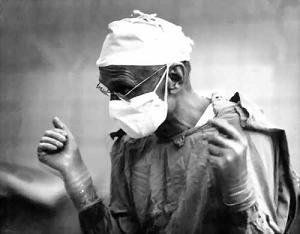 [Speaker Notes: В 1943 году госпиталь был направлен в 48-ю армию, на Брянский фронт. Здесь выдержка и профессионализм врачей подверглись суровому испытанию. Деревня Угольная, в которой размещался госпиталь, оказалась отрезанной от большой дороги сильным снегопадом. В холодных хатах скопилось до 600 раненых. Пять врачей с трудом могли их осмотреть, чтобы не пропустить кровотечение или газовую инфекцию и успеть отправить на санях в перевязочную палатку. Многие пациенты умирали. Тогда по признанию Николая Амосова, он впервые узнал такое чувство, как бессилие.]
Весь 1943 год полевой передвижной госпиталь шел вслед за наступающей Красной Армией. Врачам приходилось работать в очень тяжелых условиях. Но постепенно приспособились. Большинство раненых привозили на попутных машинах и так же отправляли в госпитали второй линии.
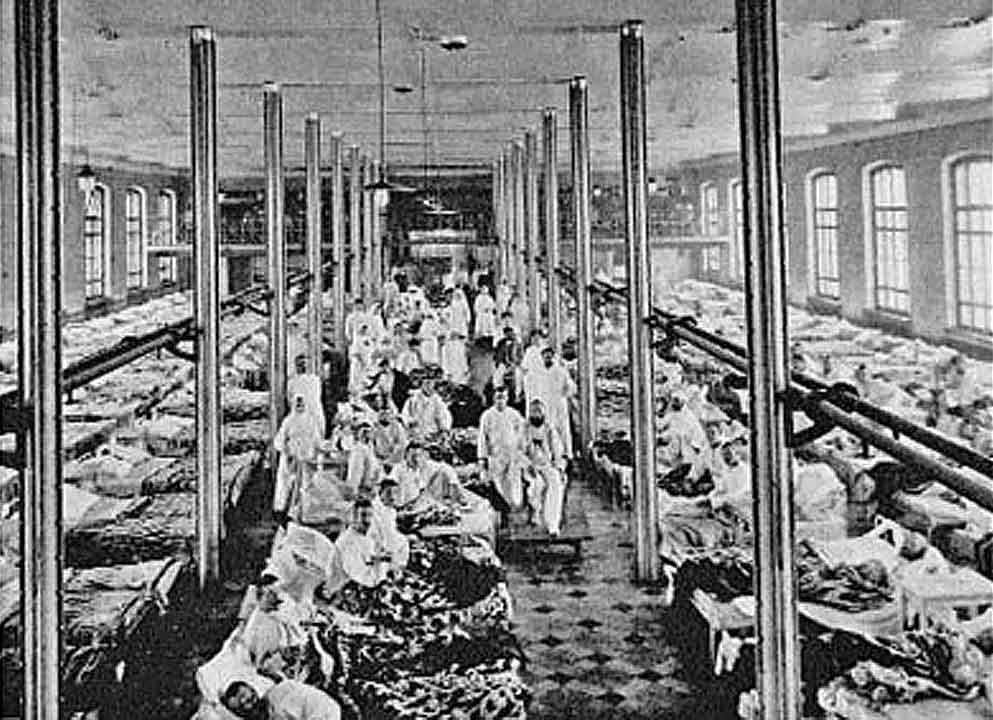 [Speaker Notes: Весь 1943 год полевой передвижной госпиталь шел вслед за наступающей Красной Армией. Врачам приходилось работать в нелегких условиях: перегрузка, разрушенные села, работа в палатках без электричества, плохая эвакуация. Но постепенно приспособились: научились сортировать, перевязывать, оперировать, лечить и эвакуировать. Большинство раненых привозили на попутных машинах и так же отправляли в госпитали "второй линии", к железной дороге.]
Пальцы хирурга
Пальцы хирурга,
Как вы чисты!-
Быстрые, чуткие, гибкие.
Вам бы растить
И лелеять цветы
Или играть на скрипке
Пальцы хирурга, как вы добры!-
Сильные, смелые, нежные.
Вам доверяются клеток миры,
Реки артерий безбрежные…
Дышат, пульсируют,
Бьются, горят,
Болью мучительной сжаты.
Так беззаветно на фронте стоят
И не сдаются солдаты.
Пальцы хирурга,
Как вы умны!
Смерть, уходи и не пялься!
Доброму делу – нету цены.
Славлю умелые пальцы!
Пальцы хирурга, руки сестер,
Всех, кто не зная покоя,
Оберегает жизни костер –
Самое дорогое!
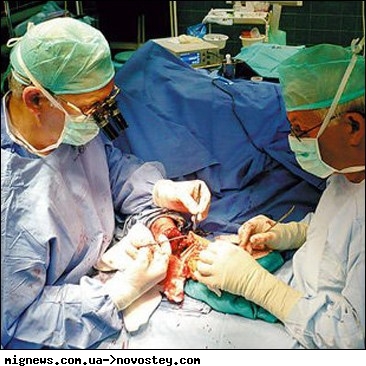 В 1944 году в жизни Николая Амосова произошло событие: он женился на операционной сестре Лидии Денисенко. Она добровольно пошла
на фронт после 3-го курса пединститута.
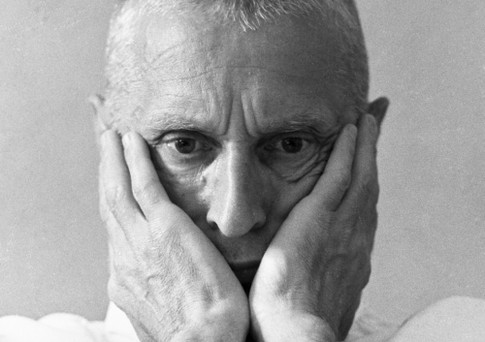 [Speaker Notes: В 1944 году в жизни Николая Амосова произошло событие: он женился на операционной сестре Лидии Денисенко. Она добровольно пошла на фронт после 3-го курса пединститута, служила в медсанбате. Осенью 1941 года их дивизия была разбита, и Лида месяц блуждала по лесам с группой солдат. Через линию фронта их переправили партизаны. До того Николай получил письмо от первой супруги Гали: она служила на Северном флоте, вышла замуж и ждала ребенка.]
Между тем наступление советских войск успешно развивалось, и к осени 1944 года госпиталь подошел к границе Восточной Пруссии. Незабываемый 1945 год встретили в лесу, в землянках. 15 января началось последнее наступление на Германию.
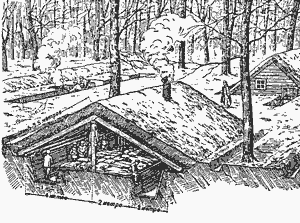 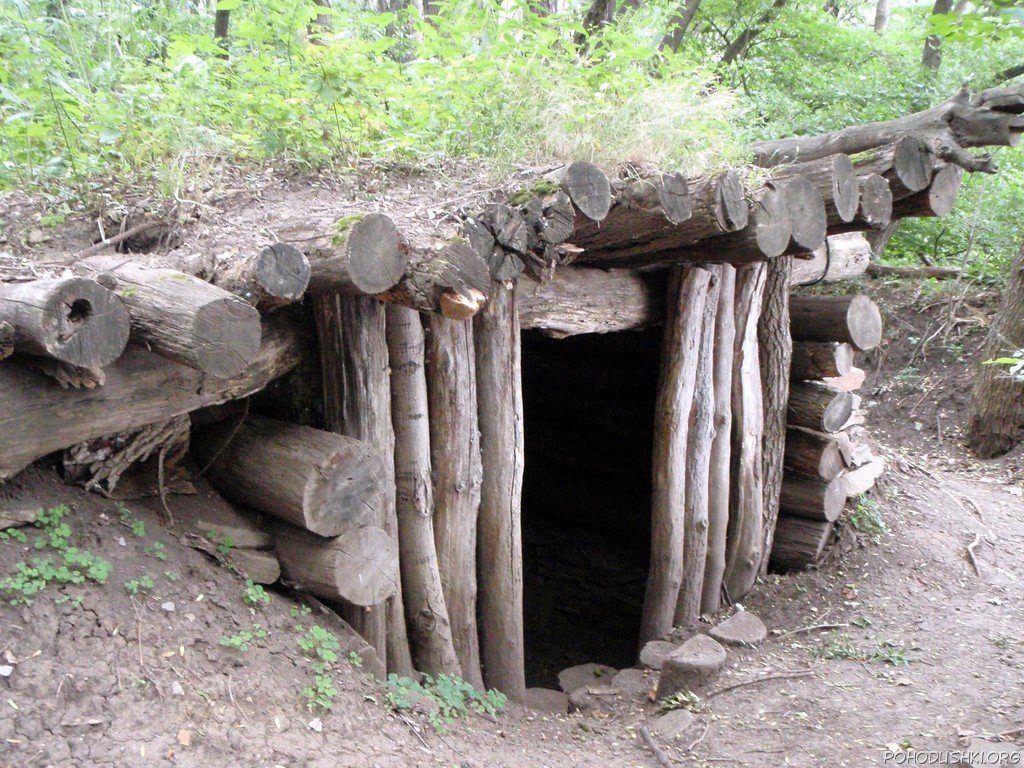 [Speaker Notes: Между тем наступление советских войск успешно развивалось, и к осени 1944 года госпиталь подошел к границе Восточной Пруссии. Незабываемый 1945 год встретили в лесу, в землянках. 15 января началось последнее наступление на Германию. Несмотря на ожесточенное сопротивление гитлеровцев, раненых было не столь много и работать стало немного легче.]
День Победы встретили в германском городе Эльбинг. Получили заслуженные ордена и медали, потом погрузились в эшелон и отправились домой. В августе объявили войну Японии и госпиталь двинулся в Маньчжурию. Развернулись в городке Боли и даже приняли раненых.
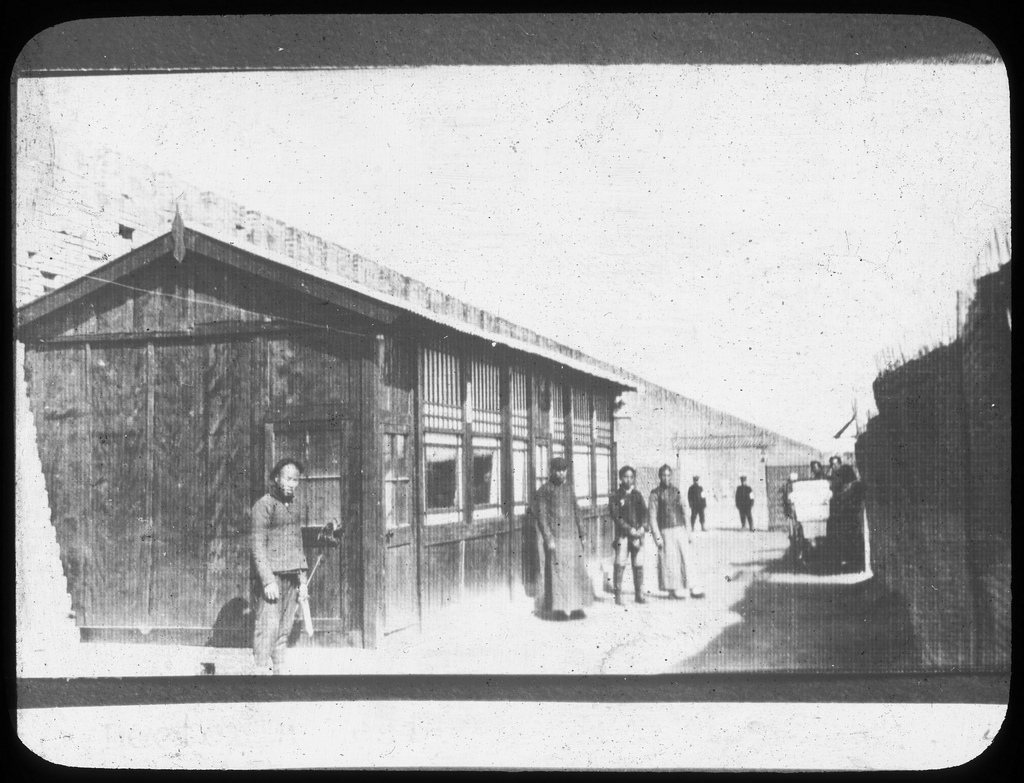 [Speaker Notes: День Победы медперсонал госпиталя и его пациенты встретили в германском городе Эльбинг. Получили заслуженные ордена и медали, провели армейскую медицинскую конференцию, месяц ждали решения судьбы, потом погрузились в эшелон и отправились домой. Однако надежды на демобилизацию растаяли. После месяца пути через всю Россию выгрузились в Приморском крае. В августе объявили войну Японии и госпиталь двинулся в Маньчжурию. После нескольких переходов и переездов развернулись в городке Боли и даже приняли раненых. В сентябре 1945 года переместились в район Владивостока, где и закончился фронтовой путь Николая Амосова.]
Всего за годы войны пять врачей госпиталя, и среди них Н.Амосов, оказали помощь около 40 тысячам раненых, почти половина из них - тяжелые и средней тяжести. Амосов мог оперировать в любой части тела и лечить любые осложнения ранений.
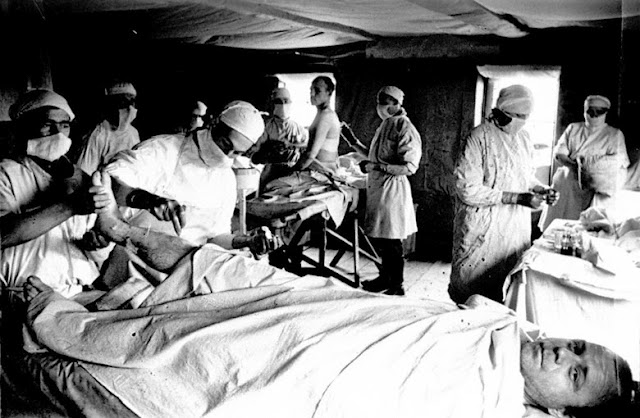 [Speaker Notes: Всего за годы войны пять врачей госпиталя, и среди них Н.Амосов, оказали помощь около 40 тысячам раненых. Почти половина из них - тяжелые и средней тяжести: с повреждением костей, проникающими ранениями груди и живота, черепа. Амосов мог оперировать в любой части тела и лечить любые осложнения ранений. Особенно хорошо овладел тактикой и методикой при ранениях груди, суставов и переломов бедра. К сожалению, частые перегрузки, постоянные переезды и необходимость эвакуации порой не позволяли доводить начатые разработки до конца.]
После расформирования госпиталя Николай Амосов с супругой снова попали в Маньчжурию. Там встретили 1946 год, но уже в феврале Амосов был назначен ординатором в Окружной госпиталь. Врачу, молодому мужчине, уйти из армии с Дальнего Востока тогда было не просто.
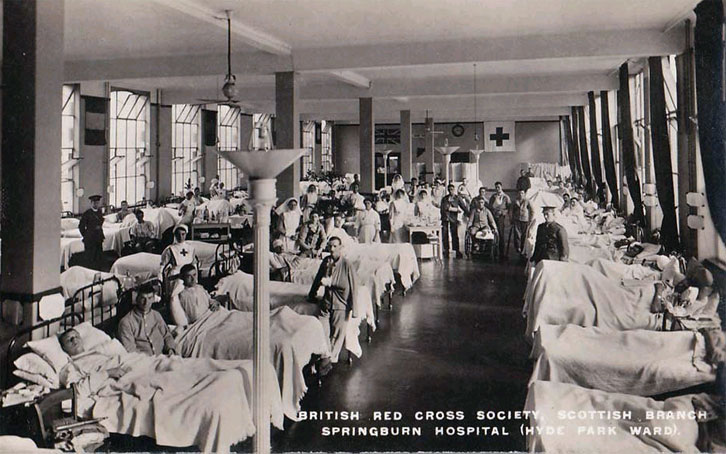 [Speaker Notes: После расформирования госпиталя Николай Амосов с супругой снова попали в Маньчжурию - лечить больных тифом в лагере военнопленных японцев. Там встретили 1946 год, но уже в феврале Амосов был назначен ординатором в Окружной госпиталь. Врачу, молодому мужчине, уйти из армии с Дальнего Востока тогда было не просто. Тут-то и пригодился Амосову инженерный диплом: министр медицинской промышленности на просьбе о демобилизации наложил резолюцию: "Отпустить".]
За два месяца ожидания Николай Амосов написал новую диссертацию о ранениях коленного сустава. Вскоре его назначили заведующим операционным отделением в Институте скорой помощи имени Склифосовского. Однако работа эта не приносила удовлетворения.
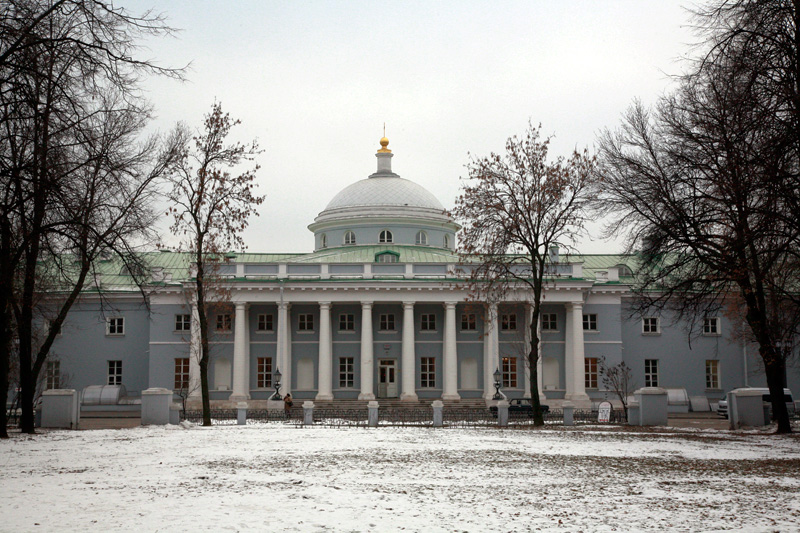 Институт скорой помощи имени Склифосовского
[Speaker Notes: Для оформления отставки пришлось снова ехать на Восток. Там за два месяца ожидания Николай Амосов написал новую диссертацию о ранениях коленного сустава. Вскоре его назначили заведующим операционным отделением в Институте скорой помощи имени Склифосовского, где ему, дипломированному инженеру, предстояло осваивать новую медицинскую технику. Однако работа эта не приносила удовлетворения: техники не было, оперировать не давали, а без практической хирургии работа Николая не прельщала.]
Он устроился на работу заведующим отделением в Брянской областной больнице, став одновременно главным хирургом области. За 6 лет выполнил много новых и уже знакомых по фронту операций. Но самыми важными были резекции легких - при абсцессах, раке и туберкулезе.
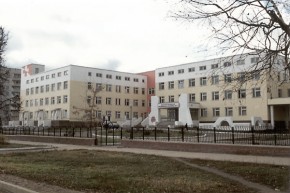 Брянская областная больница
[Speaker Notes: Он устроился на работу заведующим отделением в Брянской областной больнице, став одновременно главным хирургом области. Шесть лет прошли, как в сказке. Отличная работа, отличные люди: помощницы - врачи из бывших военных хирургов и администрация больницы. Но главное - работа. За 6 лет выполнил много новых и уже знакомых по фронту операций: на желудке, на пищеводе, на почках. Но самыми важными были резекции легких - при абсцессах, раке и туберкулезе. До тех пор он никогда их не делал, поэтому сам разработал методику и за четыре года прооперировал больных больше всех хирургов в Союзе. 
Работа в области с районными хирургами тоже была интересна: нужно проверять и учить, Много ездил, проводил конференции, показывал операции. Авторитет завоевал, хотя вначале был неприлично молод для такой должности.]
В 1948 году Н.Амосов защитил кандидатскую диссертацию и уже через год выбрал тему для докторской. Оперировал много и в 1952 году диссертация была готова. Жена Лида работала старшей операционной сестрой и закончила пединститут заочно. Потом поступила в Киевский Мединститут.
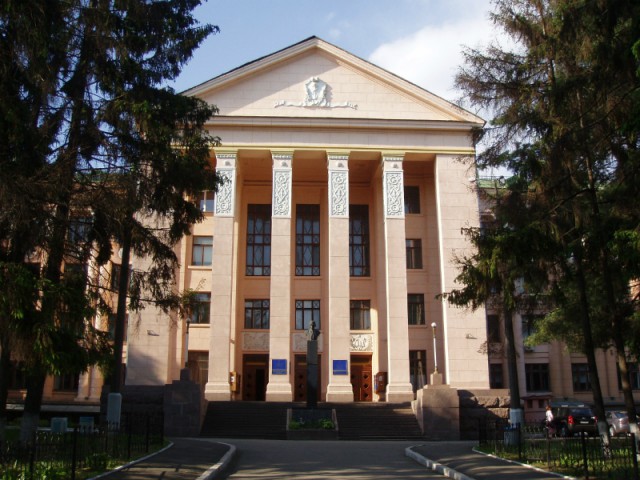 Киевский Мединститут
[Speaker Notes: В 1948 году Н.Амосов защитил кандидатскую диссертацию и уже через год выбрал тему для докторской: "Резекции легких при туберкулезе". Оперировал много и в 1952 году диссертация была готова. Академик А.Н.Бакулев труд одобрил, прослушав его доклад на конференции по грудной хирургии в Москве. Жена Лида работала старшей операционной сестрой и закончила пединститут заочно. Однако, учительницей быть не собиралась. Говорила - "Хочу стать хирургом!"
Тут подвернулся Киев. Очень не хотелось уезжать из Брянска! Но куда денешься? Жена поступила в Киевский Мединститут. Возможностей для карьеры в области не было. Решился, и в ноябре 1952 - переехали.]
В том же году Амосов был приглашен на работу в Киев руководителем клиники грудной хирургии Киевского научно - исследовательского института туберкулеза и грудной хирургии. В марте 1953 года он защитил докторскую диссертацию и был избран заведующим кафедрой в Киевском медицинском институте.
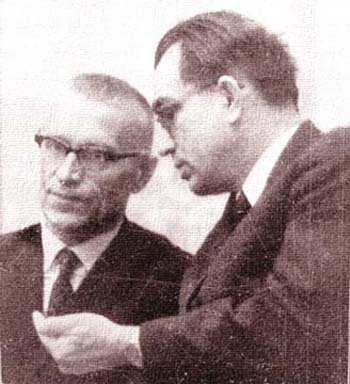 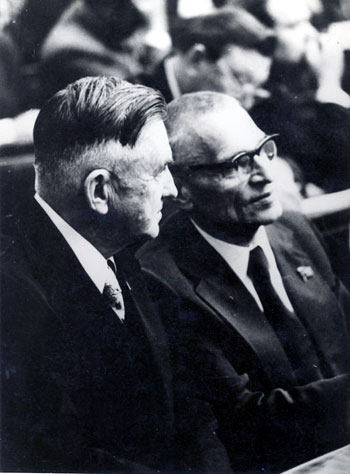 [Speaker Notes: В том же году Амосов был приглашен на работу в Киев руководителем клиники грудной хирургии Киевского научно-исследовательского института туберкулеза и грудной хирургии. В марте 1953 года он защитил докторскую диссертацию и был избран заведующим кафедрой в Киевском медицинском институте.]
Киев. Сначала все не нравилось: квартира - одна комната, хирургия бедная, работал в двух местах, больных мало, помощники ленивые. В марте 1953 защитил диссертацию. С малым перевесом голосов, но все же выбрали на кафедру в Мединституте. Здесь была новая клиника, сложные больные.
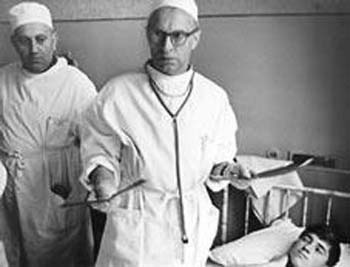 [Speaker Notes: Киев. Сначала все не нравилось: квартира - одна комната, хирургия бедная, работал в двух местах, больных мало, помощники ленивые. Очень тосковал, ездил в Брянск оперировать. Постепенно проблемы разрешились. В марте 1953 защитил диссертацию. С малым перевесом голосов, но все же выбрали на кафедру в Мединституте. Здесь была новая клиника, сложные больные, выступления на обществе хирургов. Двое помощников приехали из Брянска. Квартиру улучшили. Работа пошла.]
Амосов впервые в Украине провел резекцию легких в 1952 году. Его исследования способствовали значительному снижению заболеваний туберкулезом и повышению эффективности лечения заболевания легких.
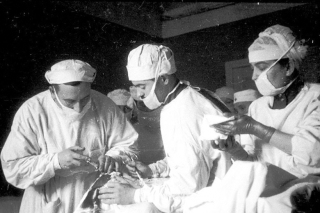 [Speaker Notes: Амосов впервые в Украине провел резекцию легких в 1952 году. Его исследования способствовали значительному снижению заболеваний туберкулезом и повышению эффективности лечения заболевания легких. Работы Амосова в области легочной хирургии были удостоены Ленинской премии. В январе 1955 сделал доклад по хирургии легких на съезде в Москве: имел успех. Тогда же начал простые операции на сердце. Лида училась нормально.]
В 1957 ездил на конгресс хирургов в Мексику, где увидел операцию на сердце с применением аппаратов искусственного кровообращения. Вскоре разработал собственный проект, аппарат был выпущен в Киеве. Удачная операция была проведена у мальчика, с тяжелым врожденным пороком сердца - так называемой “Тетрадой Фалло".
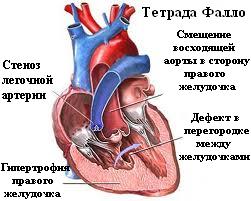 [Speaker Notes: 1957 год стал очень важным в жизни Амосова. Осенью он ездил на конгресс хирургов в Мексику, где впервые увидел операцию на сердце с применением аппаратов искусственного кровообращения. Николай Михайлович очень увлекся этой темой и вскоре разработал собственный проект - наконец, ему по-настоящему пригодились инженерные знания. Аппарат был выпущен на одном из предприятий Киева. На следующий год были проведены эксперименты на собаках, и затем впервые попробовали на больном (у него случилась остановка сердца при обычной операции). Тогда больной умер, но эксперименты продолжились. В конце концов была сделана удачная операция у мальчика с тяжелым врожденным пороком сердца - так называемой "тетрадой Фалло".]
Отработка операций с применением аппарата искусственного кровообращения началась в специально созданной лаборатории. В 1960 году Н.М. Амосов возглавил отдел биоэнергетики Института кибернетики Академии наук Украины, в котором занимался развитием идей, зародившихся у него еще в Череповце.
Работа отдела продолжалась вплоть до 90-х годов.
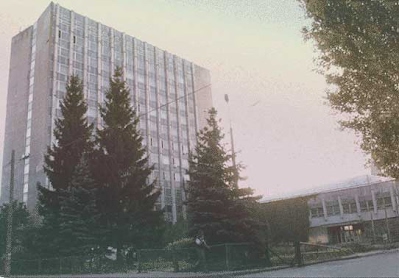 Институт кибернетики Академии наук Украины
[Speaker Notes: Отработка операций с применением аппарата искусственного кровообращения началась в специально созданной лаборатории. К этим исследованиям присоединились инженеры и математики. В 1960 году Н.М. Амосов возглавил отдел биоэнергетики Института кибернетики Академии наук Украины, в котором занимался развитием идей, зародившихся у него еще в Череповце: регулирующие системы организма - от химии крови, через эндокринную и нервную системы до коры мозга, механизмы разума и искусственный интеллект, психология и модели личности, социология и модели общества, глобальные проблемы человечества. По всем этим направлениям работали группы, проводились исследования, создавались компьютерные модели, писались статьи, защитились десятки диссертаций, было издано пять монографий и множество брошюр. Работа отдела продолжалась вплоть до 90-х годов.]
Киевский научно-исследовательский институт
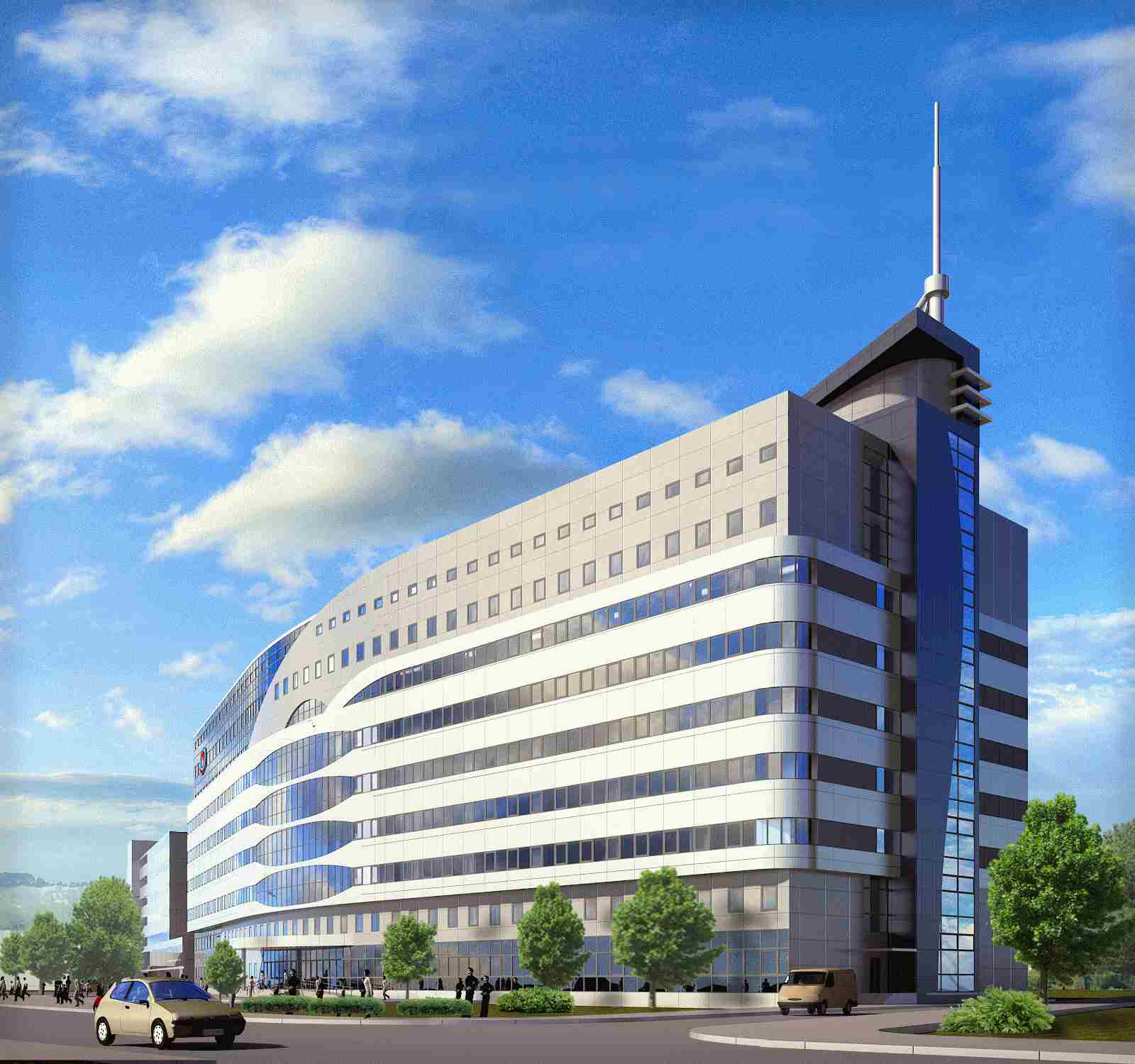 В 1968 году Н.М. Амосов был назначен на должность заместителя директора по науке Киевского научно-исследовательского института туберкулеза и грудной хирургии. В 1975 году клиника переехала в новое здание, ее штаты расширились, и к 1980 году количество операций было доведено до 2000, из которых
600 - с аппаратом искусственного кровообращения.
[Speaker Notes: В 1968 году Н.М. Амосов был назначен на должность заместителя директора по науке Киевского научно-исследовательского института туберкулеза и грудной хирургии. Одновременно он возглавлял кафедру грудной хирургии Института усовершенствования врачей (1955-1970 гг.).
В 1968 году Н.М. Амосов был назначен на должность заместителя директора по науке Киевского научно-исследовательского института туберкулеза и грудной хирургии. Одновременно он возглавлял кафедру грудной хирургии Института усовершенствования врачей (1955-1970 гг.).
В 1975 году клиника переехала в новое здание, ее штаты расширились, и к 1980 году количество операций было доведено до 2000, из которых 600 - с аппаратом искусственного кровообращения.]
Летом 1983 года клиника грудной хирургии была реорганизована и превратилась в самостоятельный Институт сердечно-сосудистой хирургии, а Н.М. Амосов назначен его директором. В 1988 году Николай Михайлович решил оставить этот пост, а в начале 90-х годов осуществил свою последнюю операцию на сердце.
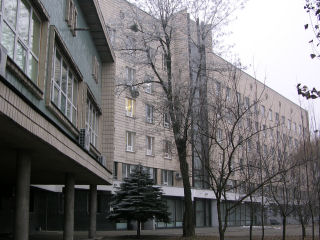 Институт имени Н.М. Амосова
[Speaker Notes: Летом 1983 года клиника грудной хирургии была реорганизована и превратилась в самостоятельный Институт сердечно-сосудистой хирургии, а Н.М. Амосов назначен его директором. В 1988 году Николай Михайлович решил оставить этот пост, а в начале 90-х годов осуществил свою последнюю операцию на сердце. С 1989 года он продолжает работать советником при директоре Института кибернетики НИИ сердечно-сосудистой хирургии.]
За годы творческой деятельности Н.М. Амосов провел свыше 6 тысяч операций на сердце. В 1962 году он впервые в стране произвел протезирование митрального клапана сердца, а в 1965 году создал и первым в мире стал использовать искусственные клапаны с покрытием.
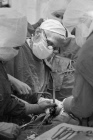 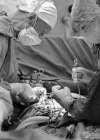 [Speaker Notes: За годы творческой деятельности Н.М. Амосов провел свыше 6 тысяч операций на сердце. В 1962 году он впервые в стране произвел протезирование митрального клапана сердца, а в 1965 году создал и первым в мире стал использовать искусственные клапаны с покрытием. За выдающиеся достижения ему было присвоено звание Героя Социалистического Труда (1973), присуждены Ленинская (1962) и три Государственные премии Украины.]
Н.М. Амосов подготовил десятки хирургов - кандидатов и докторов наук, создал научную школу института, врачи которого прооперировали свыше 80 тысяч сердечных больных.
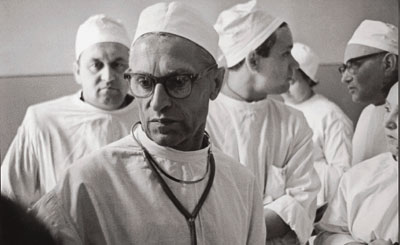 [Speaker Notes: Н.М. Амосов подготовил десятки хирургов - кандидатов и докторов наук, создал научную школу института, врачи которого прооперировали свыше 80 тысяч сердечных больных.]
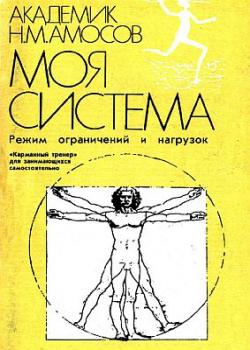 Еще одна сфера деятельности, которая принесла Н.М. Амосову поистине народную известность, - это его уникальная "система ограничений и нагрузок". Разработал свою гимнастику: 10 упражнений, каждое по 100 движений.
[Speaker Notes: Еще одна сфера деятельности, которая принесла Н.М. Амосову поистине народную известность, - это его уникальная "система ограничений и нагрузок". В середине 50-х годов возникшие проблемы со здоровьем подвигли его к занятиям физкультурой. Именно тогда Николай Михайлович разработал свою гимнастику: 10 упражнений, каждое по 100 движений. В дальнейшем система дополнилась ограничениями в еде, что позволило почти все последующие годы строго поддерживать вес: не более 54 кг. "Система ограничений и нагрузок" стала любимой темой для публики, а опубликованная книга "Раздумья о здоровье", в которой Н.М. Амосов излагает свой взгляд на физиологию здоровья, имела тираж свыше 7 миллионов экземпляров.]
В 1992 году Николай Михайлович подытожил свои философские идеи и написал статью "Мое мировоззрение".Н.М. Амосов - автор повести "ППГ-22-66", романа "Записки из будущего", книг "Мысли и сердце", "О счастье и несчастьях",
"Умные дети",”Голоса времен”.
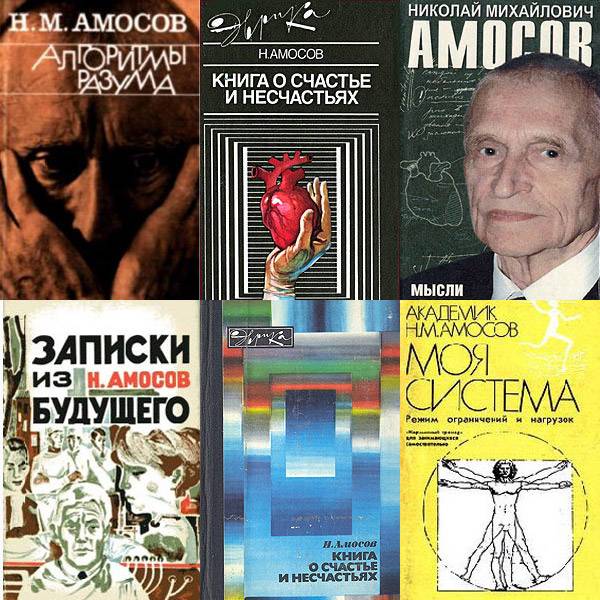 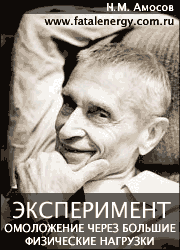 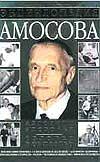 [Speaker Notes: В 1992 году Николай Михайлович подытожил свои философские идеи и написал статью "Мое мировоззрение". Ее напечатали в нескольких изданиях. Расширение и совершенствование этого труда продолжается до сих пор: издаются книги и брошюры. По-прежнему каждый день проповедник здорового образа жизни Николай Амосов через собственный опыт совершенствует методику жизни человека на Земле.

Н.М. Амосов - автор повести "ППГ-22-66", романа "Записки из будущего", книг "Мысли и сердце", "О счастье и несчастьях", "Умные дети", "Голоса времен", многочисленных публикаций в научных и популярных периодических изданиях.]
Герой Социалистического Труда Н.М. Амосов награжден орденами Ленина, Октябрьской Революции, четырьмя орденами, заслуженными на фронте, орденом "За заслуги" ІІ степени. Он - академик Национальной академии наук Украины, член-корреспондент Российской академии наук, Заслуженный деятель науки Украины.
Герой Социалистического Труда
Орден Ленина
Орден Октябрьской Революции
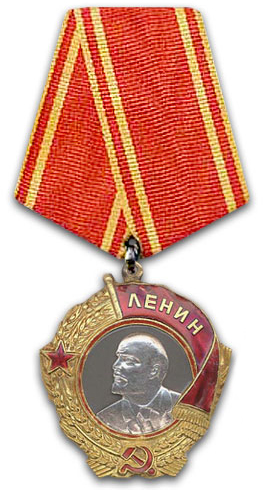 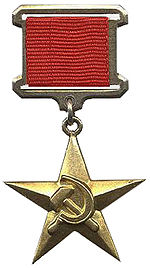 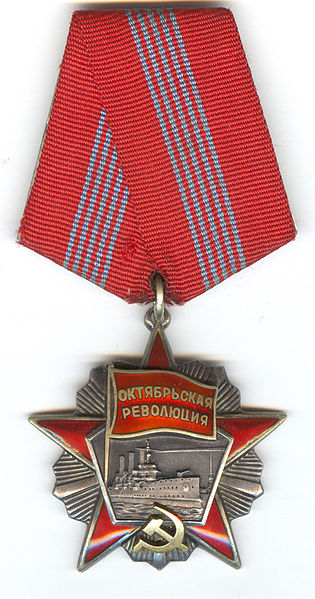 Орден Отечественной войн                  ΙΙ степени
Ленинская премия
Орден Красной Звезды
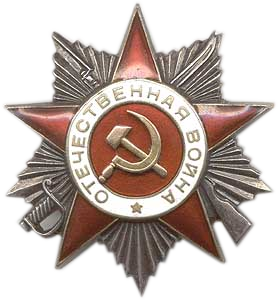 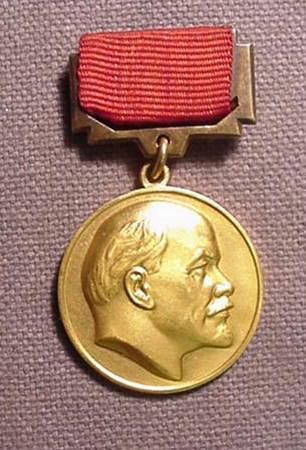 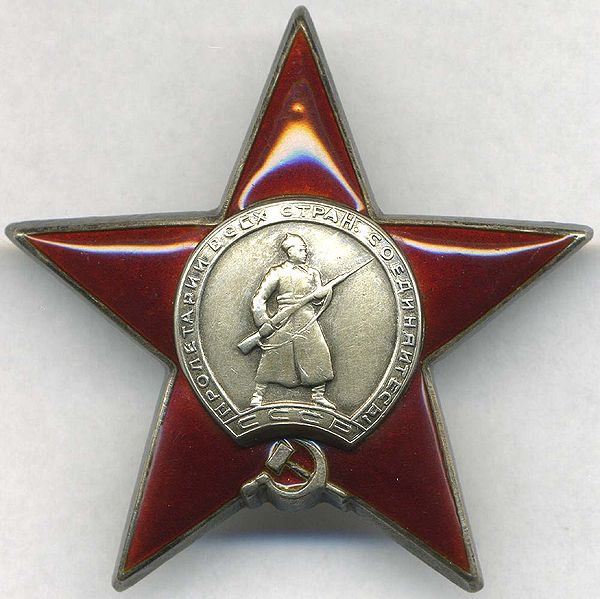 [Speaker Notes: Герой Социалистического Труда Н.М. Амосов награжден орденами Ленина, Октябрьской Революции, четырьмя орденами, заслуженными на фронте, орденом "За заслуги" ІІ степени, Почетной грамотой Кабинета Министров Украины. Он - академик Национальной академии наук Украины, член-корреспондент Российской академии наук, Заслуженный деятель науки Украины. С 1962 по 1979 год избирался депутатом Верховного Совета СССР, народным депутатом СССР (1989-1992 гг.).]
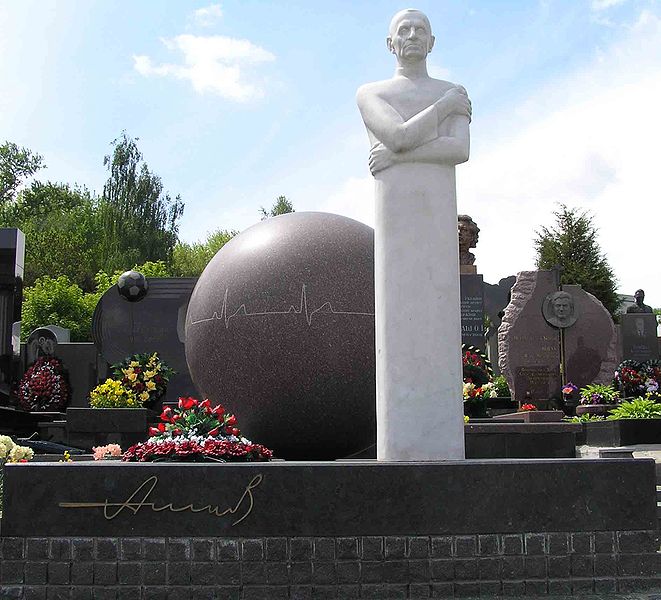 Умер Николай Михайлович Амосов
12 декабря 2002 года
[Speaker Notes: Умер Николай Михайлович Амосов 12 декабря 2002 года]
Баллада о хирурге
День, как день - зал рассветом, как всплеском. Залит,
Лижет кварц все вокруг добела.
Скальпель ровно идет, обнажая все то,
Что не видело свет никогда,
Смерть дерется, как волк, обнажая клыки,
В этой схватке за жизнь между вами,
Ждет любого момента – дрожанья руки,
Чтобы  вырвать победу зубами.
И от пота рубашка промокла насквозь,
Пятна крови на ней – Смерти злые плевки 
Главное - чтобы сейчас удалось
Сделать, все, как наметили мы.
А со взмокшего лба капли катятся  вниз,
Словно слезы бессилья, солены они.
Если хоть за соломинку держится жизнь,-
До последнего шанса бороться должны.
Только тупится лезвие скальпеля вдруг
И становится скользкой и ломкой игла.
Но ты знал ведь, за что ты берешься ,хирург
И поэтому бой здесь идет до конца …
Но под маской не видно закушенных губ,
Пусть все думают что я спокоен пока.
Если хоть малейший, единственный шанс,
То – вперед! Да пускай же не дрогнет рука…
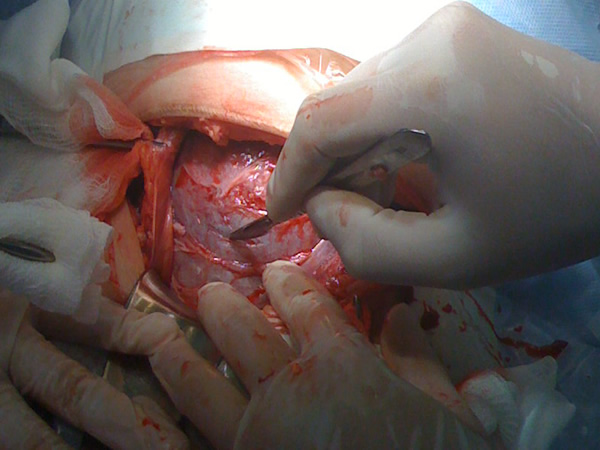 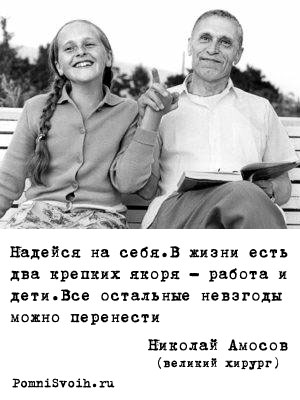 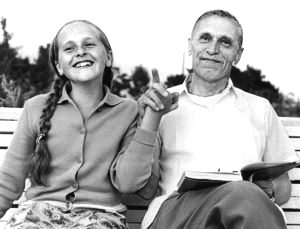 Спасибо за внимание!